Nya tider – Nya hot
En säkerhetsresa från gammalt till nytt
AGENDA
Grundläggande problem inom säkerhet
Nya arbetssätt
Traditionella skyddsmekanismer
Nya säkerhetslösningar
Nya hot
Bankerna i frontlinjen
Nya säkerhetslösningar igen
Nya hot igen
[Speaker Notes: Olika erfarenheter och expertis i rummet
Ska försöka ge alla något nytt ]
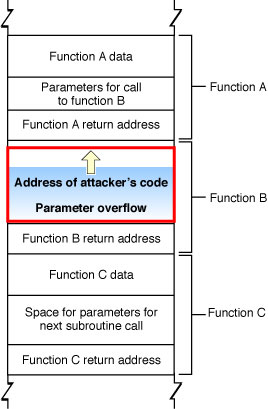 GRUNDLÄGGANDE PROBLEM
Buffer Overflow
Shared Memory
Mobilernas intåg i vardagen…
Grundläggande skillnader i arkitektur…
…men, resultatet hittills kanske inte det väntade
(Note: issue of scale… DDoS, Mobiltrafik, Code Injects…)
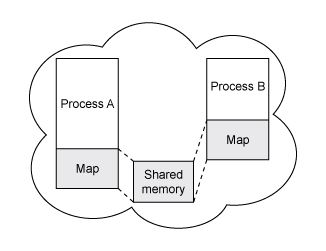 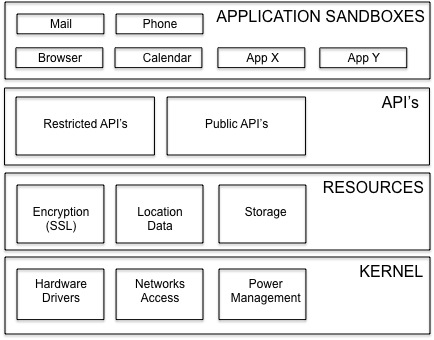 NYA  ARBETSSÄTT
Mobilerna har drivit fram fler applikationer
Det har blivit enklare att utveckla
Inte nödvändigtvis säkerhetskunniga utvecklare
Mobilerna klarar det, men vanliga datorer gör det inte

Med 40-50 miljoner rader kod bara i Windows och 2 miljarder rader kod från Google…

Så mycket fler applikationer med sårbarheter, och samma “shared memory” som tidigare

Nära 1 miljon nya malware varje dag under 2015
Varje år upptäcks fler nya malware än alla tidigare år sammantaget
[Speaker Notes: Olika erfarenheter och expertis i rummet
Ska försöka ge alla något nytt ]
TRADITIONELLA SÄKERHETSMEKANISMER
Bygga säkerhet i “lager”
Dela in säkerhet i “domäner”

Host security…
Whitelisting / Blacklisting
AntiMalware






Just nu vinner vi inte slaget om host security
Hackare och kriminella kan idag “välja” att gå förbi säkerhetskontroller och AntiMalware-skydd på hostnivå
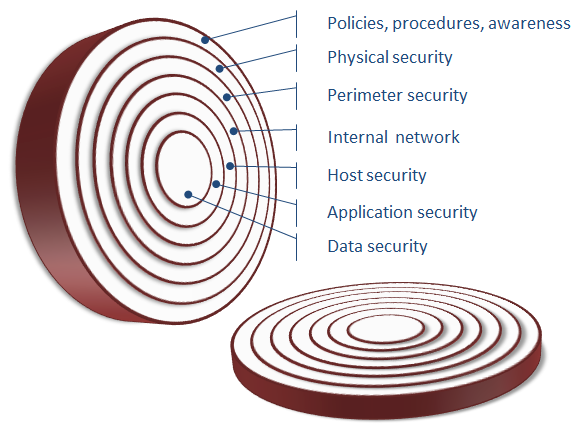 NYA  SÄKERHETSLÖSNINGAR
Nya “lager” – Policy Decision Point, Policy Enforcement Point
Flytta säkerheten till “backend”
Meddela inte användaren eller sessionen om problem
4
REMEDIATE
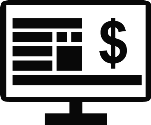 2
ENFORCE
Bank’sLine of Business / Fraud department
Authenticationand prevention
User
Session
Session
Management
Session risk assessment
Policy
Session & device data
Applications
INVESTIGATE
3
Management
DETECT
1
Case Management
Case info
Detect and Analyze
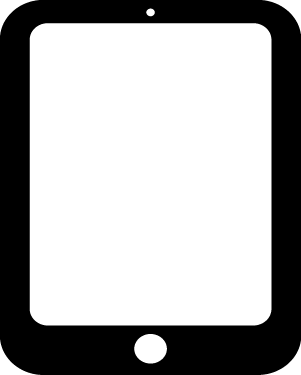 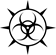 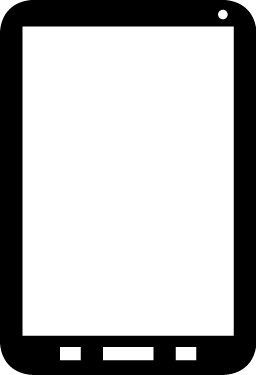 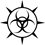 [Speaker Notes: Olika erfarenheter och expertis i rummet
Ska försöka ge alla något nytt ]
NYA  SÄKERHETSLÖSNINGAR
Bankerna i frontlinjen
Hackare följer pengarna
Just nu är banker i frontlinjen av säkerhet
Bankernas säkerhetsmodell generellt har blivit…
“assume infected”
Påverkar något “den här sessionen”?

Industri och statbaserade attacker (senare)
Statsfinansierat
Equation Group
[Speaker Notes: Olika erfarenheter och expertis i rummet
Ska försöka ge alla något nytt ]
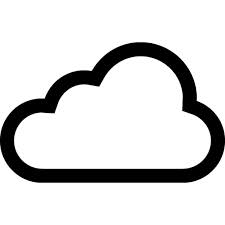 NYA  SÄKERHETSLÖSNINGAR
Cloud
BankID
(IBM) Biometrics, Analytics, Watson…
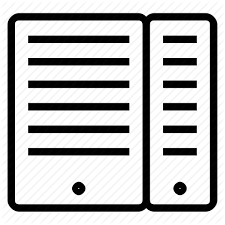 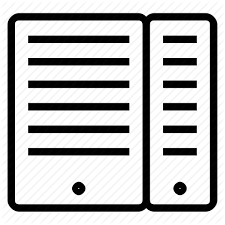 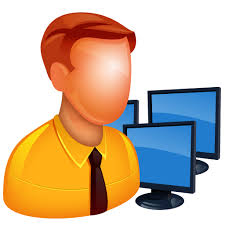 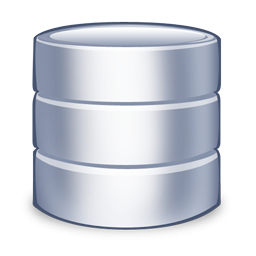 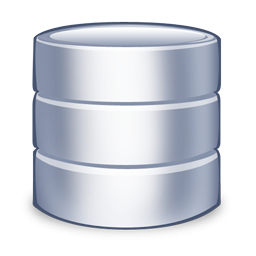 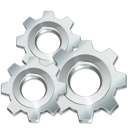 sub
sub
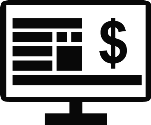 Banking
Online
INTERNET
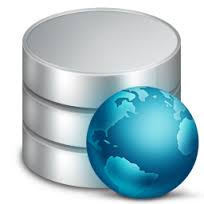 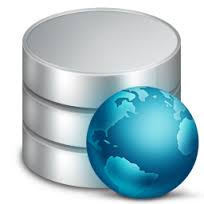 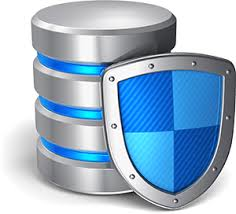 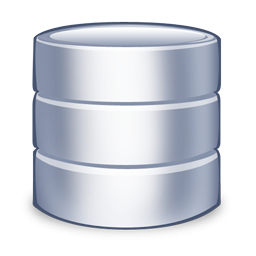 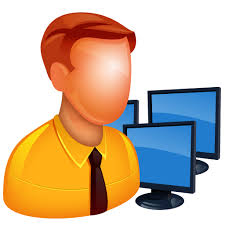 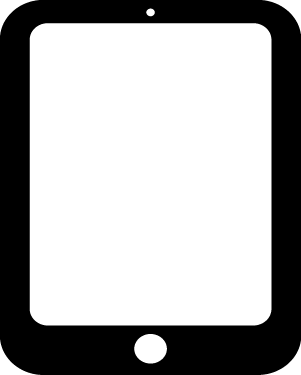 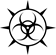 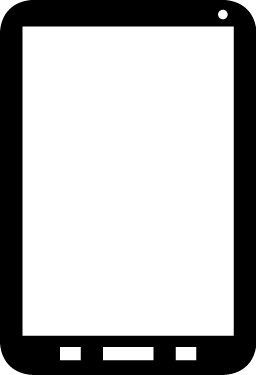 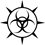 [Speaker Notes: Olika erfarenheter och expertis i rummet
Ska försöka ge alla något nytt ]
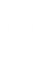 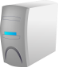 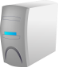 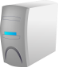 Bugat 
Dridex 
Dyre 
Shifu
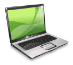 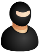 Criminal
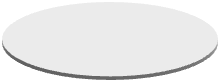 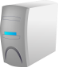 Criminal proxy
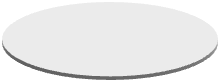 User tries to connects to Online Banking Application
Malware redirects to criminal proxy
1
4
2
3
INTERNET
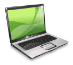 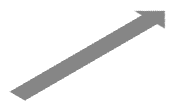 End user machine
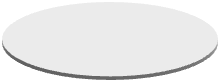 Online Banking
Criminal proxies traffic back through user machine using VNC (MitB) or browser (MitM)
Now looks like legitimate user traffic
End user still in “please wait” mode
Proxy looks like banking site
Asks user to authenticate
Displays “please wait” to user
Criminal now controls the session
User machine connects to Online Banking Application
Asks user to authenticate again if necessary
CARBANAK
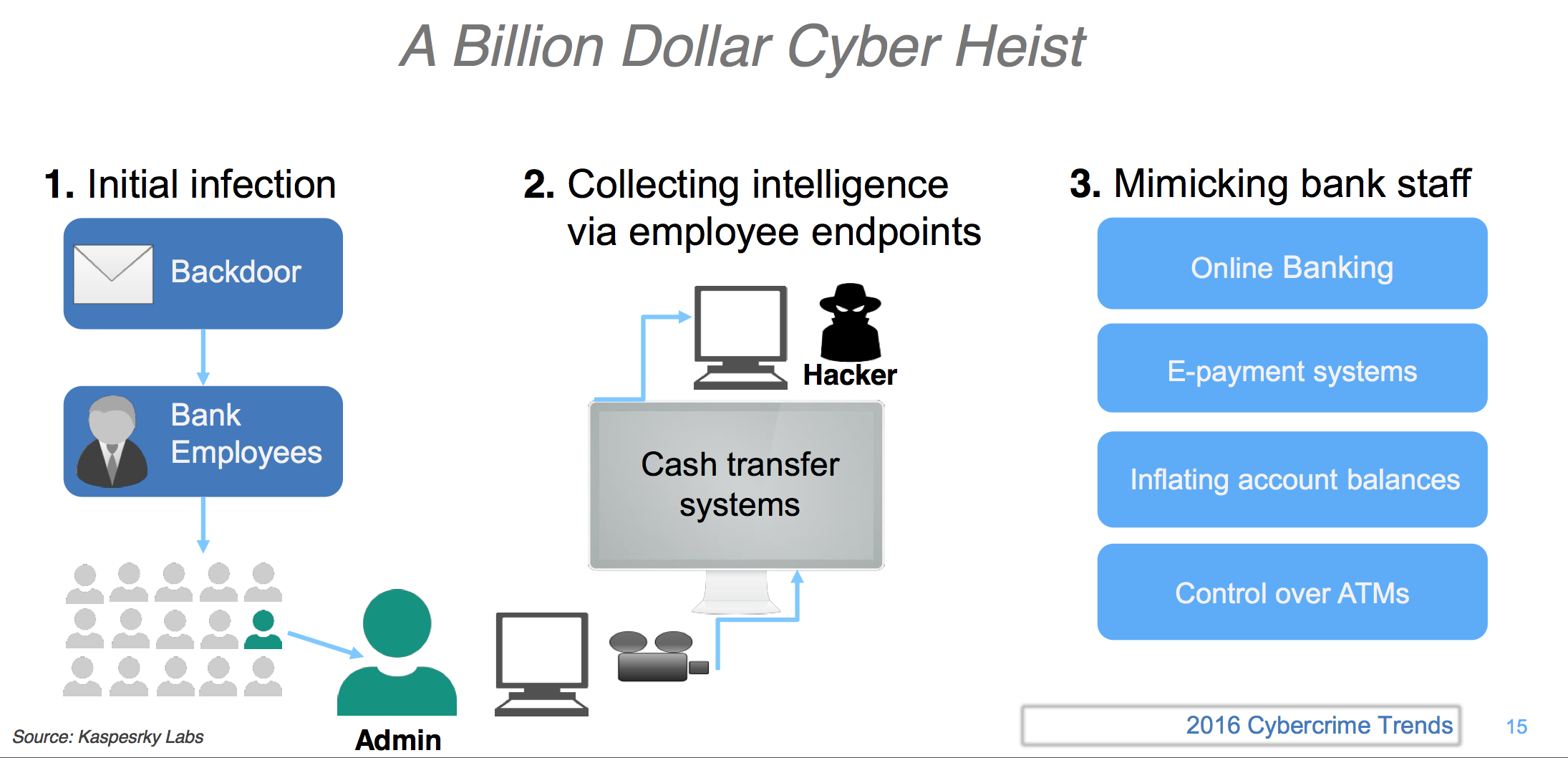 CARBANAK 2.0
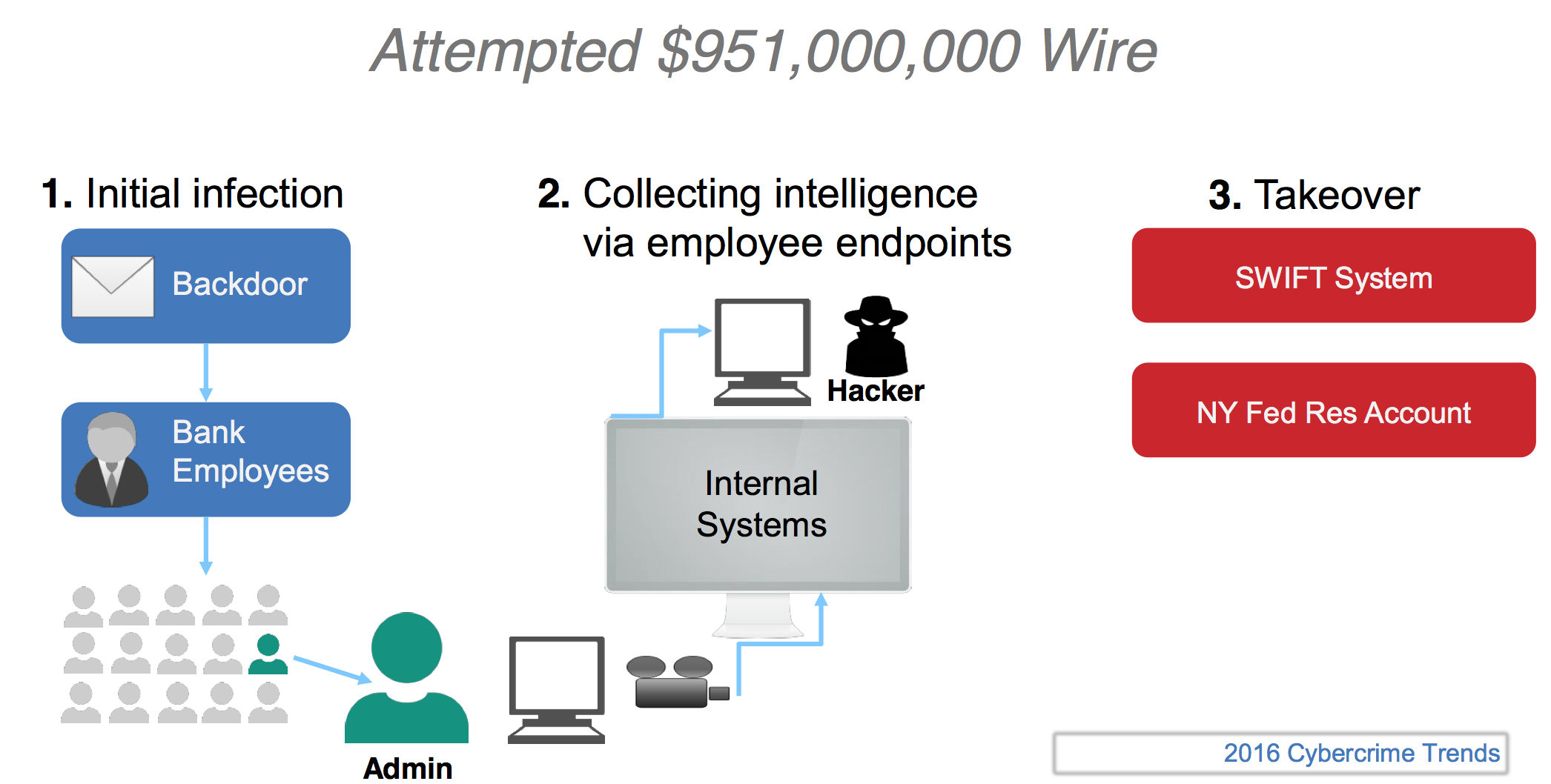 EQUATION GROUP
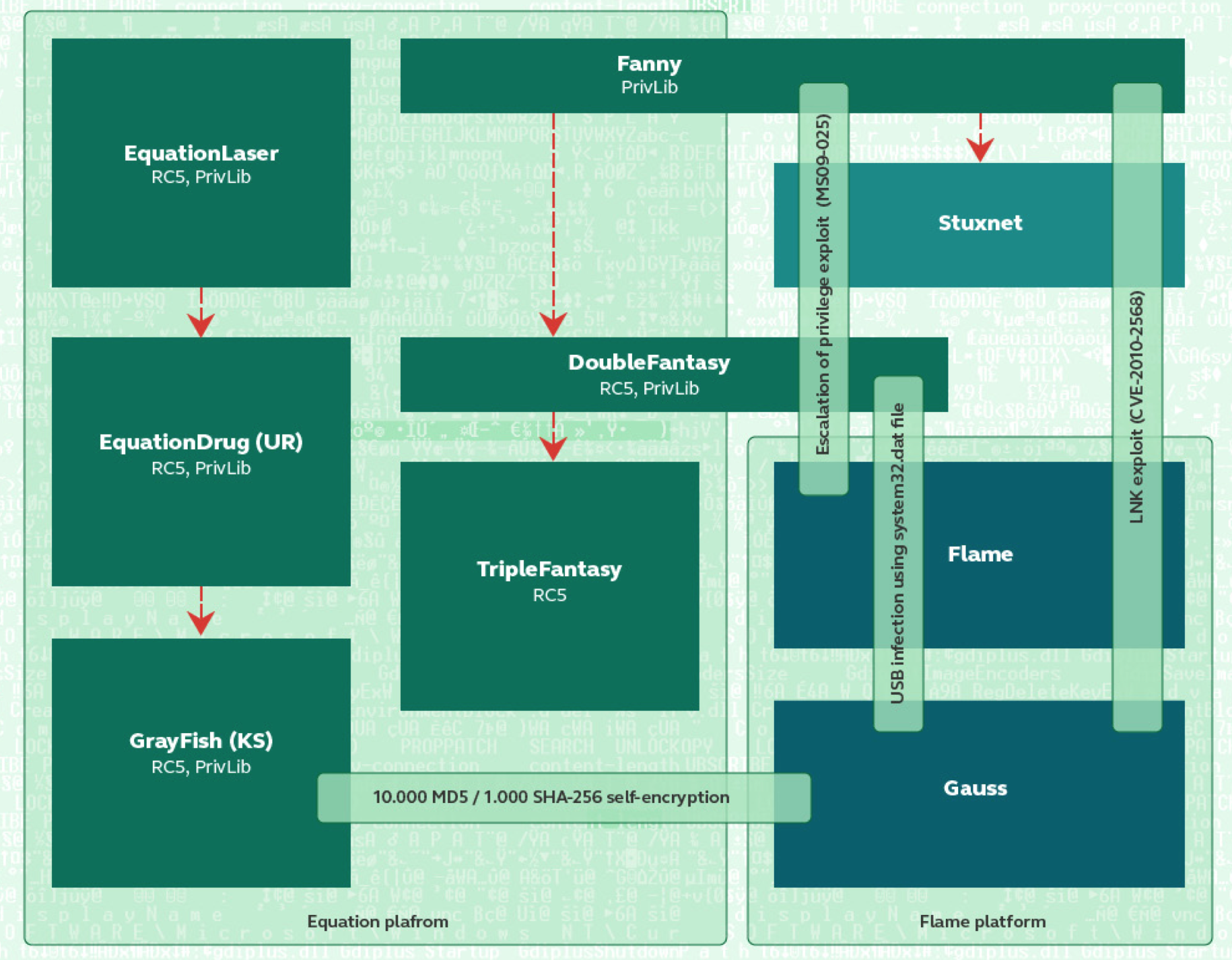 EQUATION GROUP
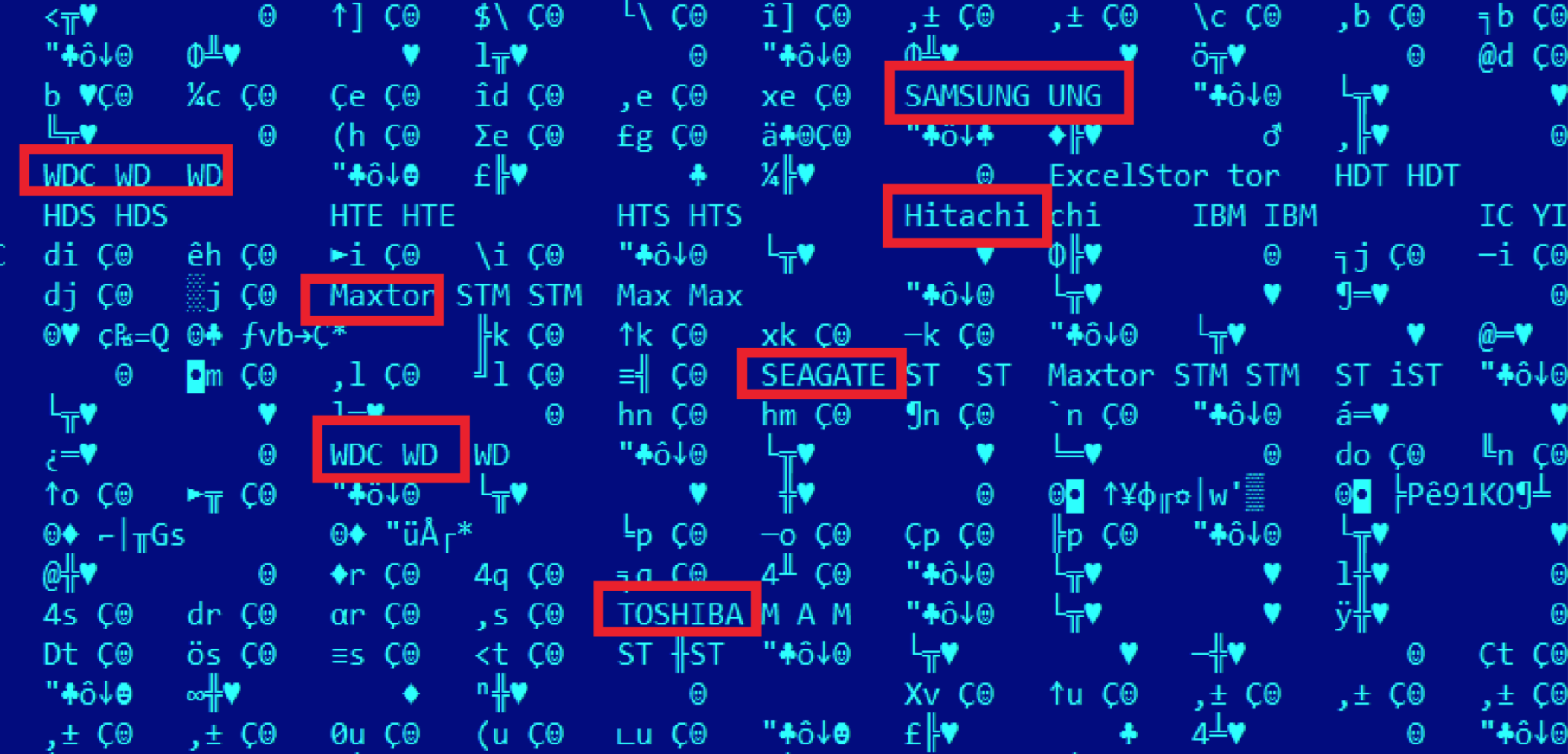 FINANCIAL TRANSACTIONS
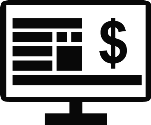 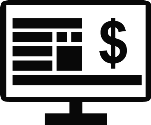 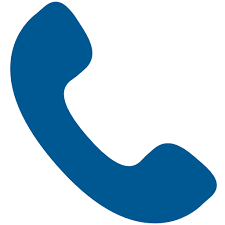 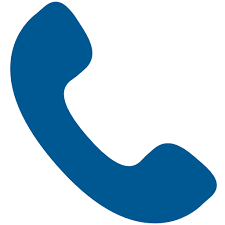 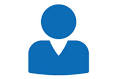 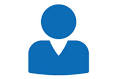 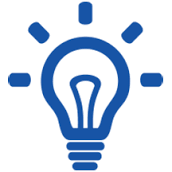 Cards
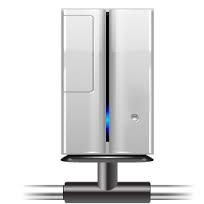 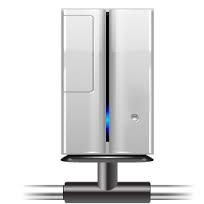 ACH
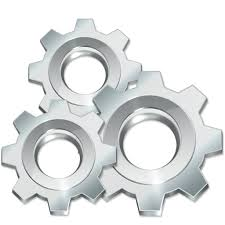 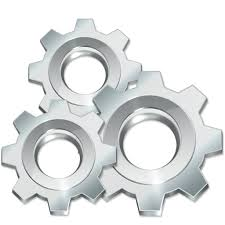 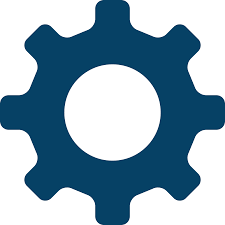 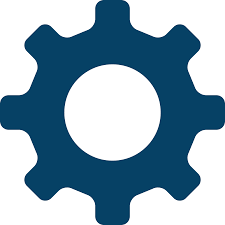 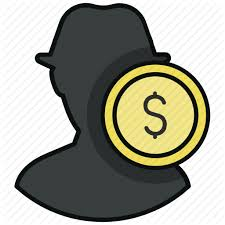 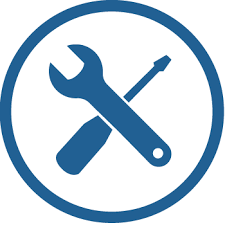 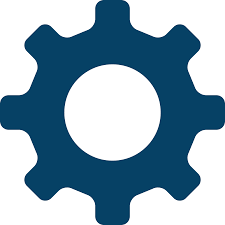 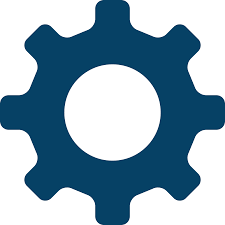 SEPA
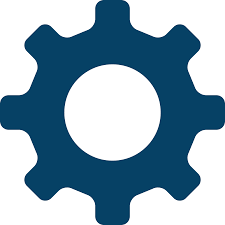 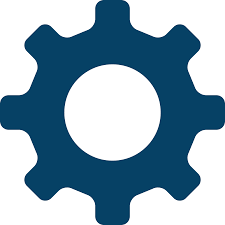 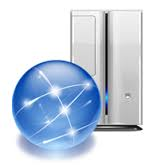 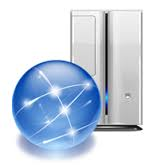 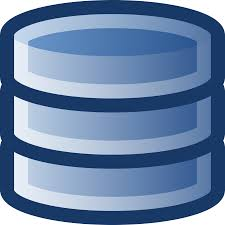 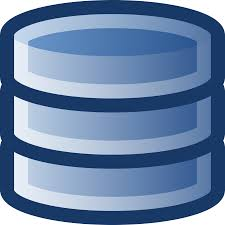 SWIFT
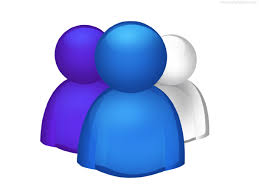 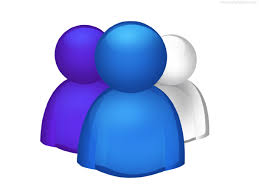 Securities
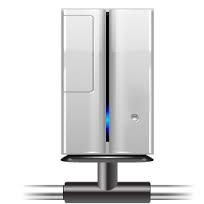 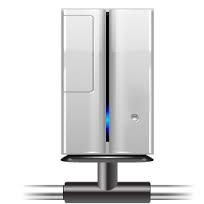 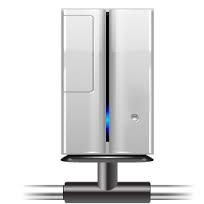 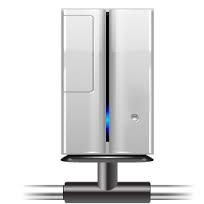 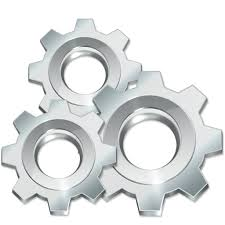 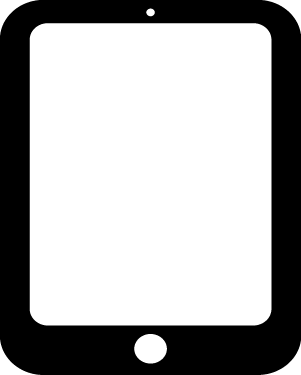 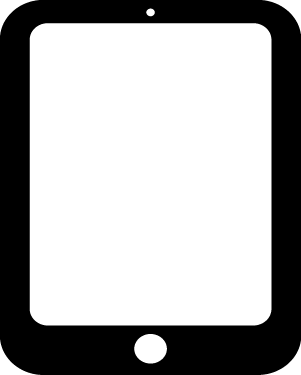 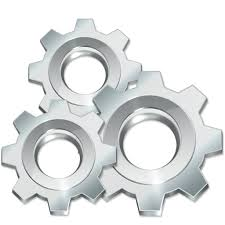 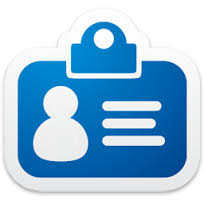 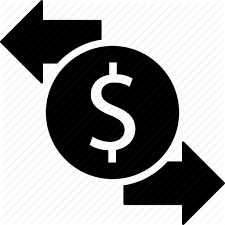 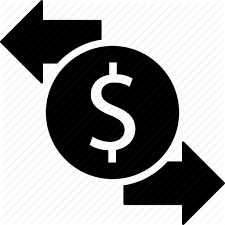 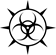 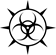 Domestic
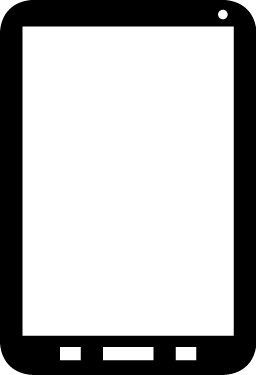 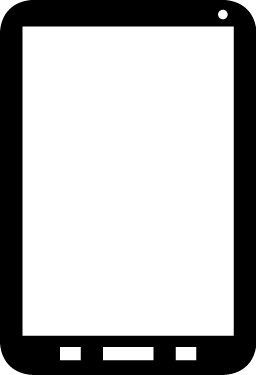 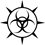 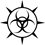 [Speaker Notes: Speaker notes:

So what requirements do banks have on their systems and the data they generate?

Top left:
Banks are increasingly interested in advanced analytics on their data.
Which services do customers like?
What are the trends and can we steal customers from our competitors by serving the trend?
Who are my best customers?
Etc…

Top right:
Analytics on structured AND unstructured data is becoming more important.
More than 85% of data is unstructured and it can be a competitive edge in many areas to be able to use it.

Bottom left: 
Security requirements…
Who is my customer, who are they associated with, where are they and where are their associations?
Is it really my customer making this transaction?
Is malware affecting the transaction?
Is the transaction Money Laundering?
Is this card transaction ok, is the customer in the same place as the card, etc…

Bottom right:
How is my service doing? 
Can I deal with a potential outage before it happens?
Can I speed up the user experience?
Where are the bottle necks?

Out of these requirements, AML (Anti Money Laundering) and Cards stand out.
The simple reason is that both of these are costing serious money for the banks.
AML is costing money in pure operations.
It is a MUST for banks to perform AML checks and they must prove that they follow up on each Alert
Without advanced analytics (which most banks don’t have) AML produces massive false positives (98% or more is very common).
This means they are spending money on following up false AML cases (thousands of them) and still risk a fine for not dealing with their backlog
Fines in this area are heavy (driven by the fight against terrorist funding) and the banks feel this pain
Cards is mainly a matter of convenience, but is also costing serious money:
It is in the banks interest that we use our cards more, so they allow Card Not Present, international charges, etc…
Western European credit card numbers are high value in the underground
For Nordic banks, credit cards account for nearly all of the losses to fraud (AML is operational cost, not loss, but still money ]
NYA  HOT IGEN
Ta sej förbi 2FA
Kriminella använder spårning och “analytics”.
[Speaker Notes: Olika erfarenheter och expertis i rummet
Ska försöka ge alla något nytt ]